The Protestant Reformation

		section 16.3
Liam Morice Shawnee morrow 
Jordan Beck
Justification by faith
Made just or good by faith in god’s mercy.
indulgence
Certificate said to reduce or cancel punishments for sins.
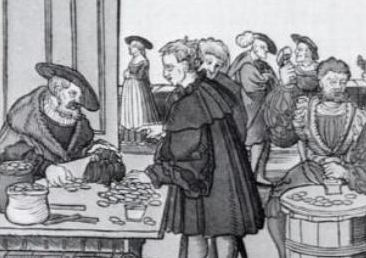 vocation
Callings so People could serve god.
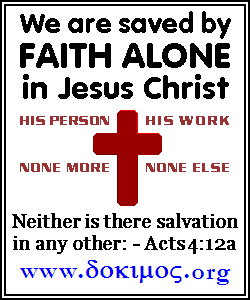 Martin Luther
A German monk who began the protestant reformation.
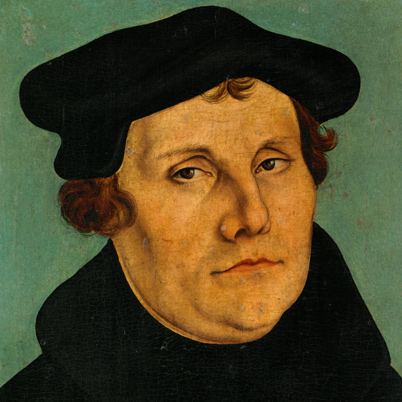 Pope Leo x
Raised money to rebuild St.Peters Basilica.
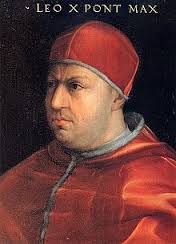 Additional information
Luther posted 95 theses on the door to protest.
Pope Leo was born at Florence and died in Rome. He was the second son of Lorenzo.
The bible-the source of religious truth. The bible was translated to German.
Additional information
The diet of worms was a council that declare Luther an out law. 
Expulsion  from the catholic church was called excommunication.
 study’s god and religious truths are theologists.
Reformation appeared in Germany, a lot of animosity existed.
Extensive info
The printing press-The printing press was invented in 1436 by Johannes Gutenberg.  Martin Luther used it to print the 95 theses and  the Luther bible, which had a huge impact, going out to  Germany, France, England, and Italy.
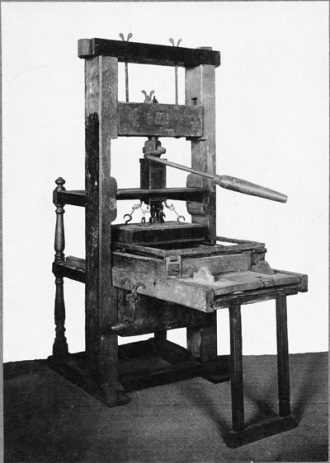 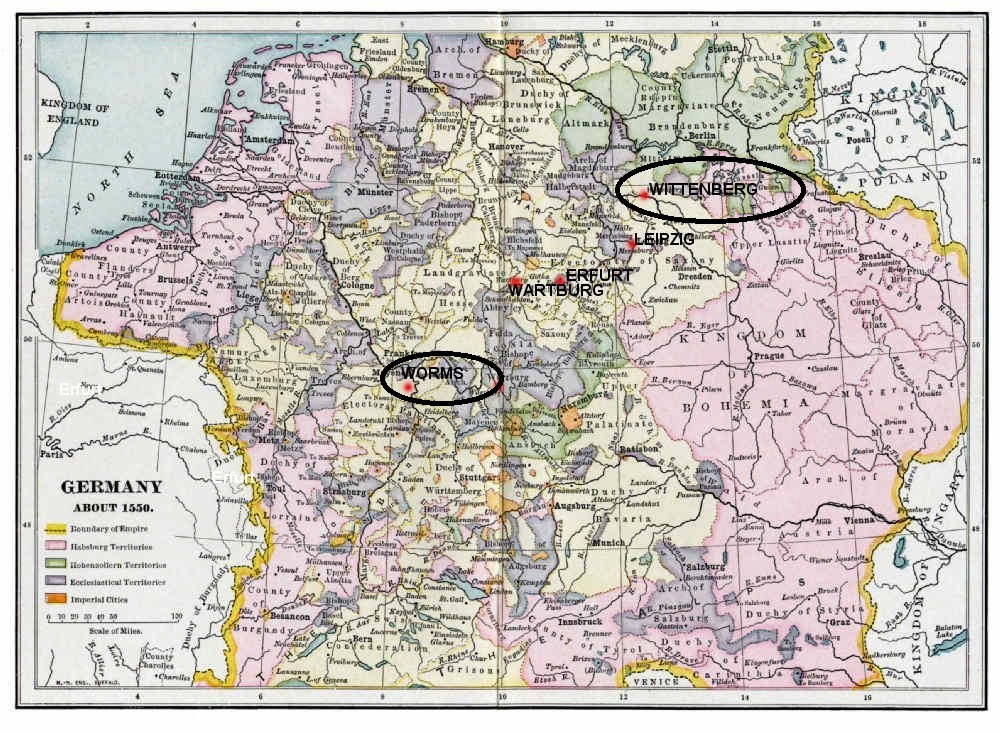 Work cited
"Early Life." N.p., n.d. Web. 1 Apr. 2014.
Pope Leo X. N.p., n.d. Web. 3 Apr. 2014
"The Protestant Reformation." Quia. N.p., n.d. Web. 3 Apr. 2014